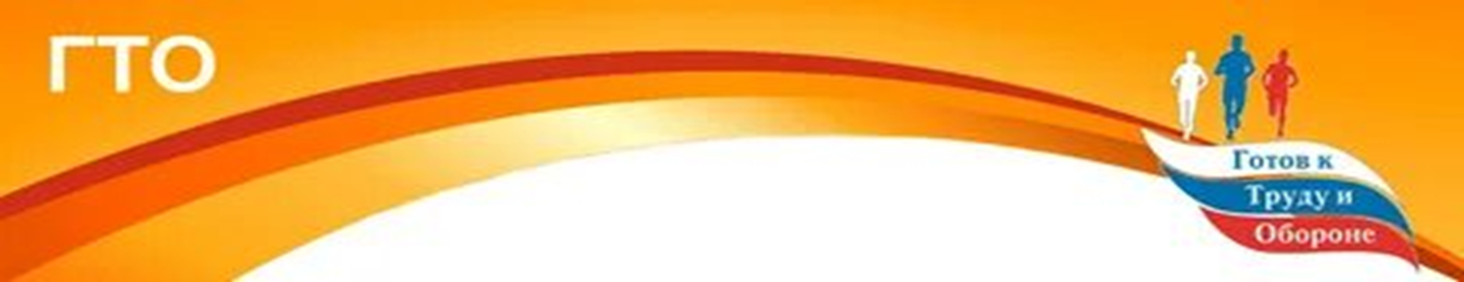 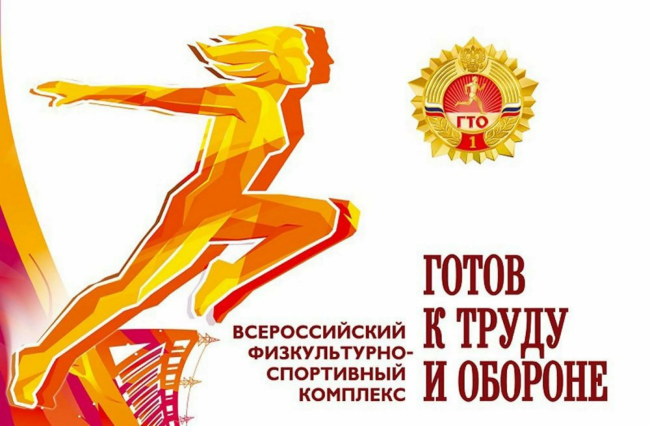 Муниципальные спортивно-массовыесоревнования   «Соколы России», в рамках социально педагогического проекта  «Будь здоров!»
ГТО – это Я! ГТО – это МЫ!
ГТО – это будущее нашей страны!
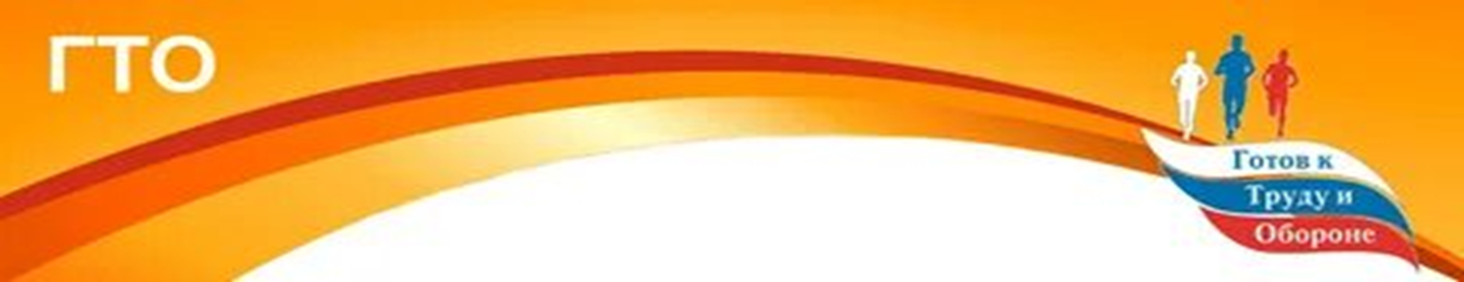 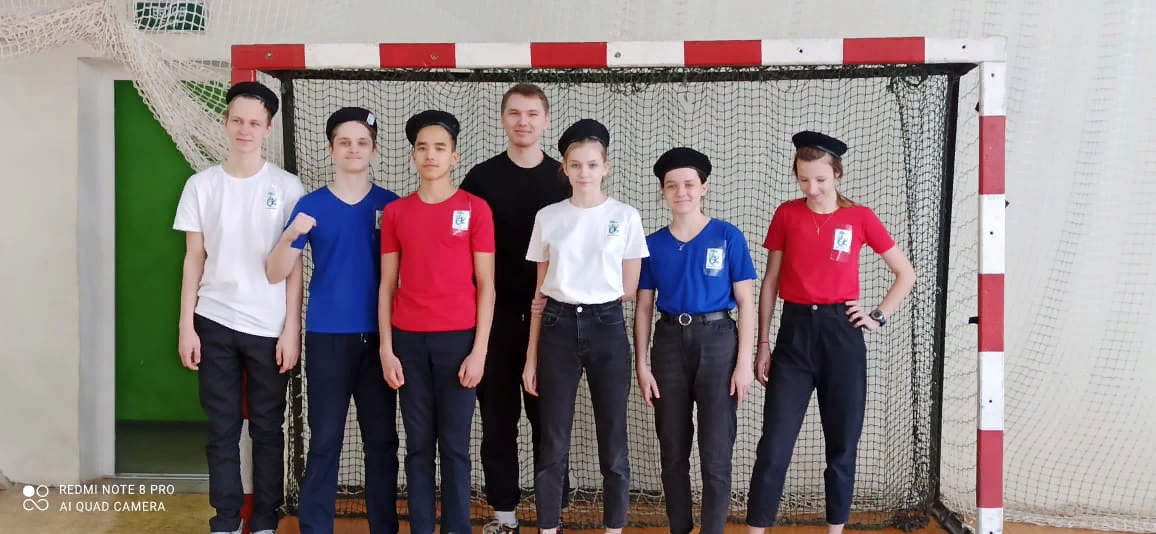 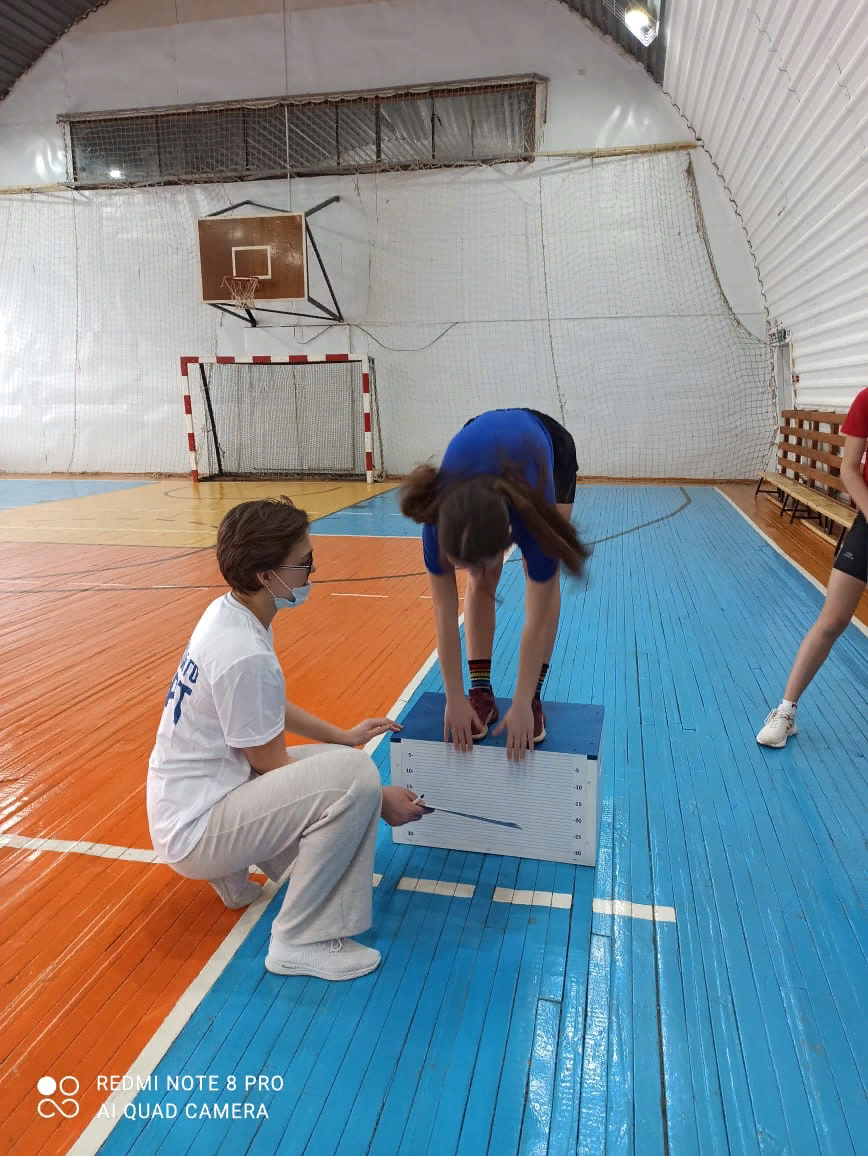 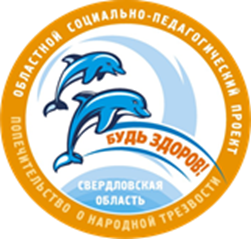 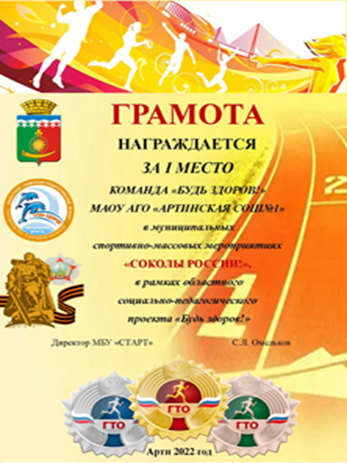 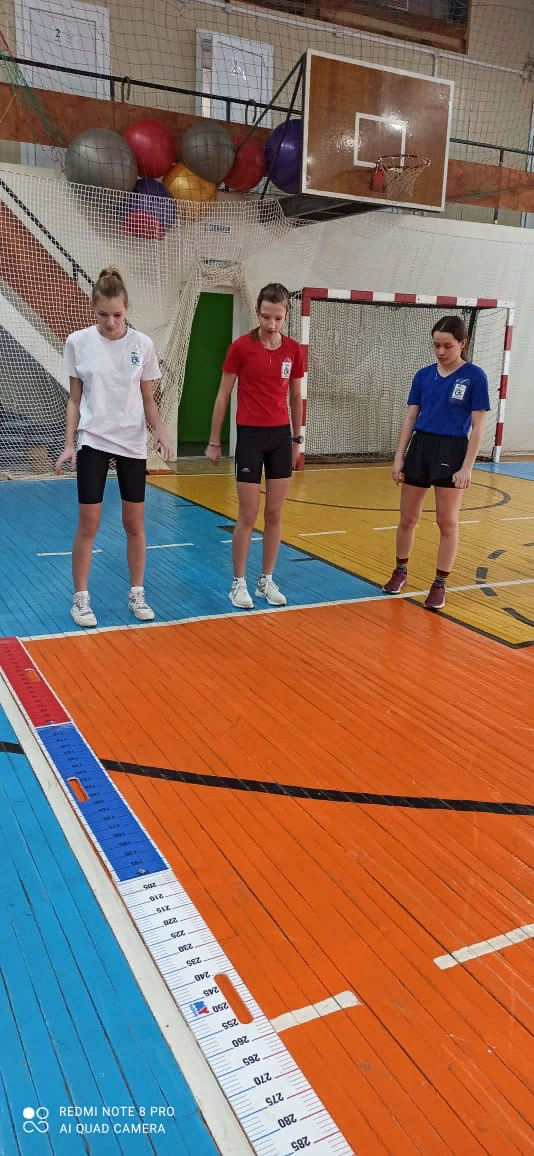 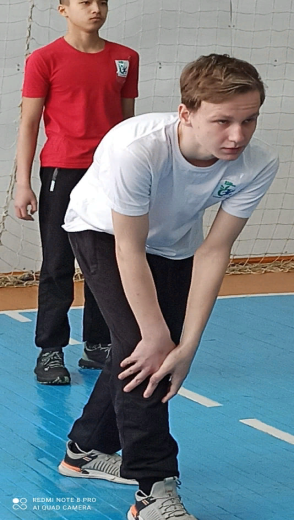 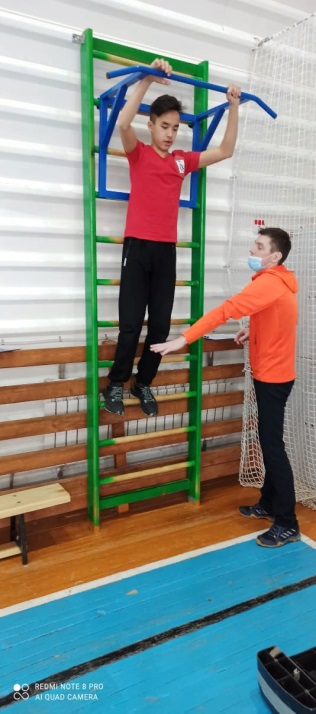 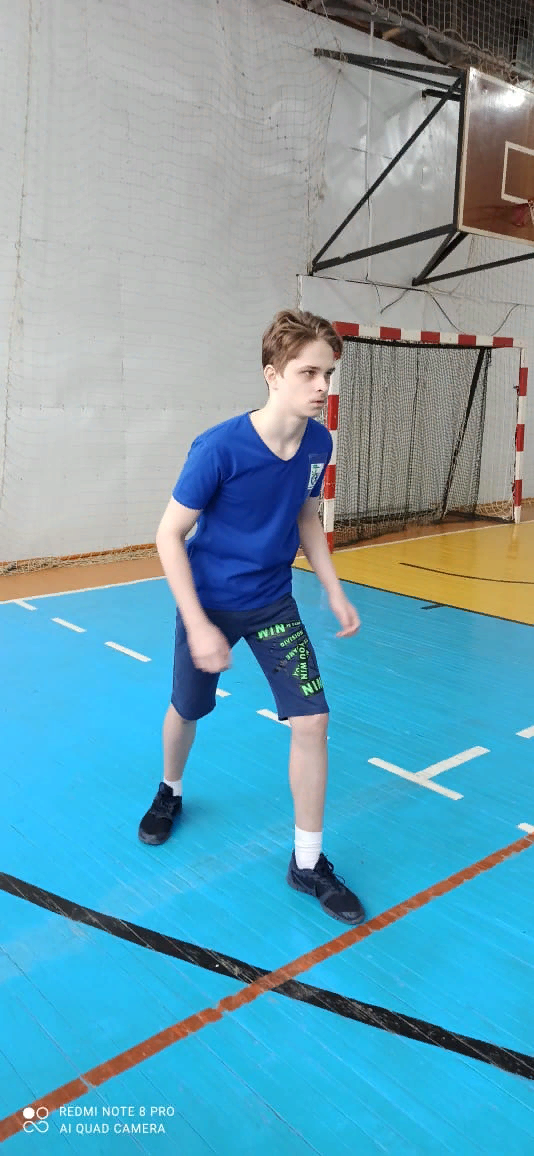 МАОУ АГО «Артинская СОШ №1»
Куратор:  Семерикова  Ольга  Алексеевна
Координатор: Желтышев Данил Александрович
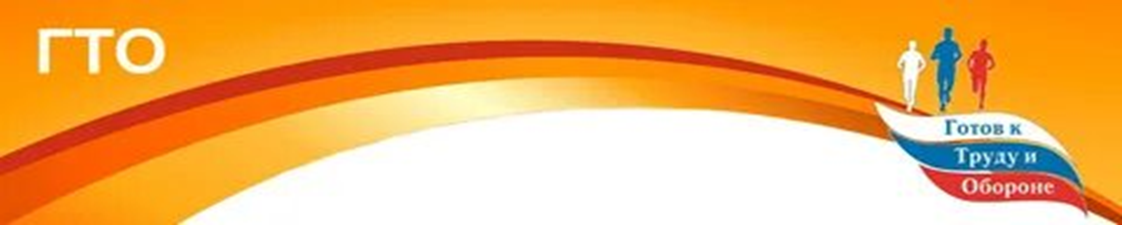 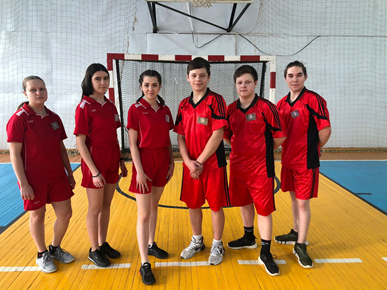 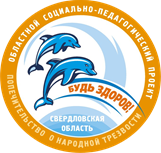 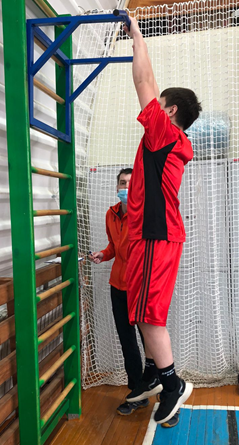 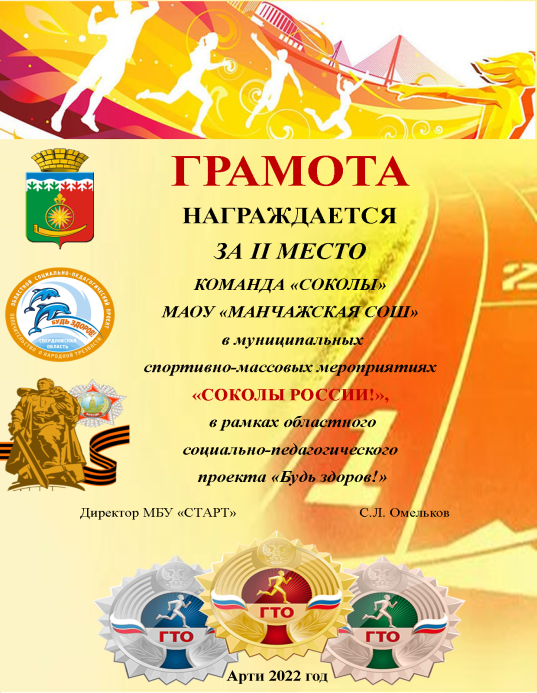 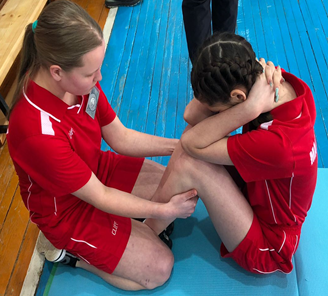 МАОУ «Манчажская СОШ»Куратор:  Лысова Ирина Валерьевна
Координатор: Другова Софья Андреевна
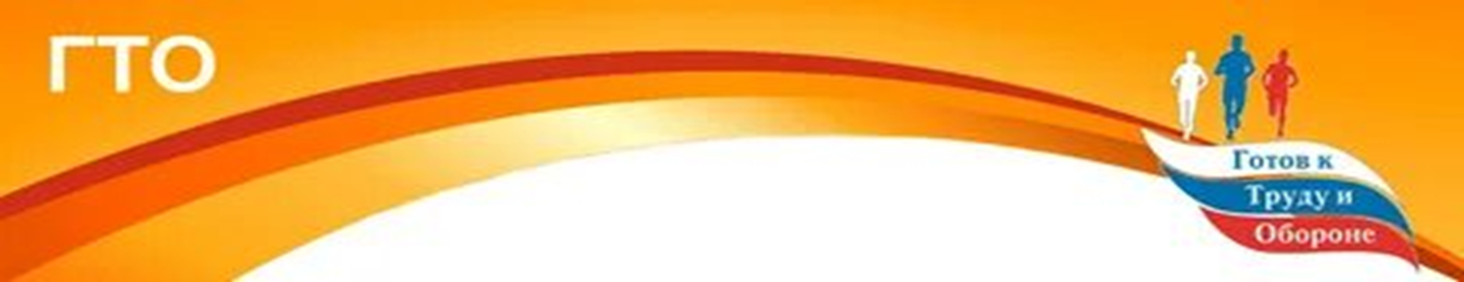 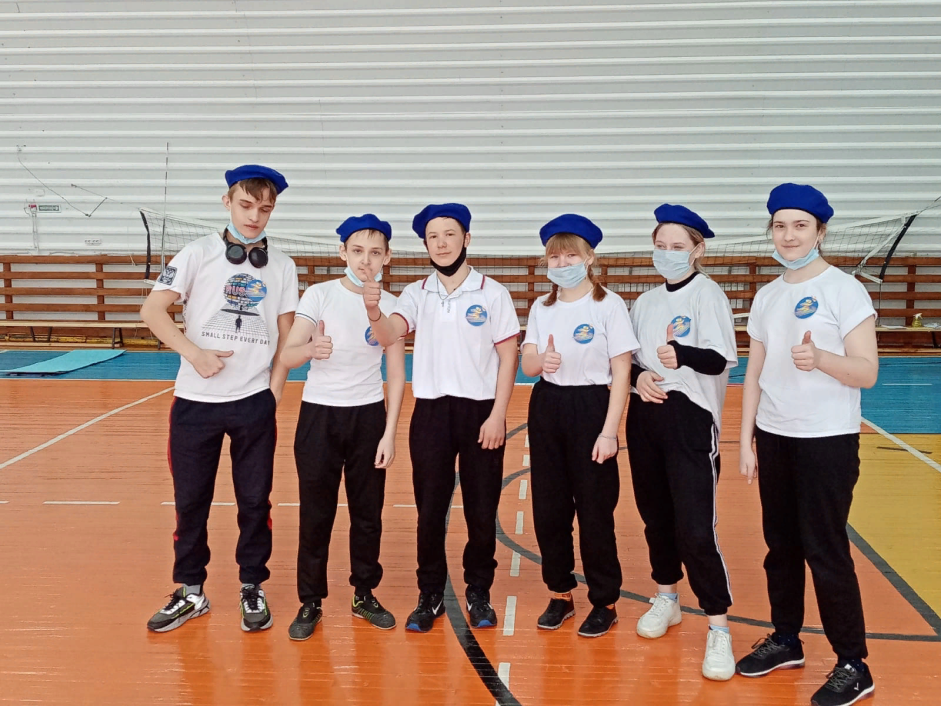 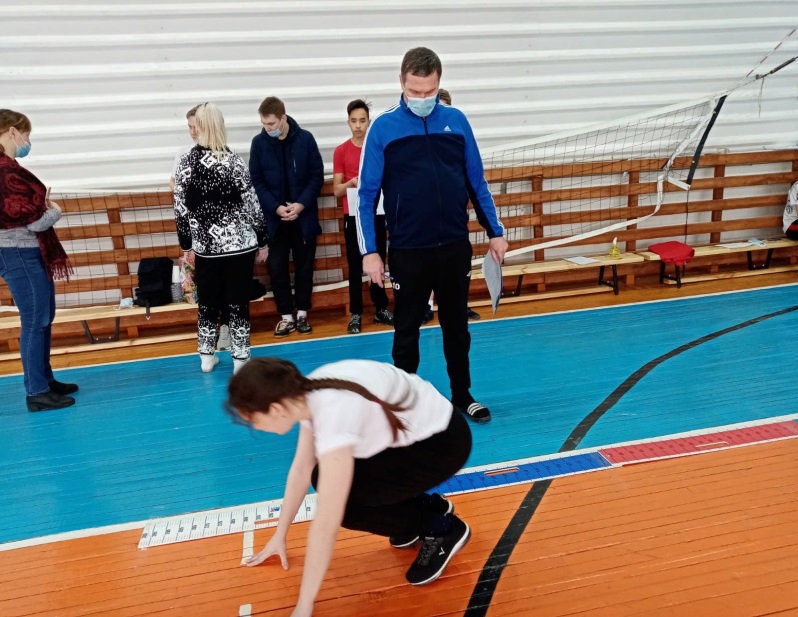 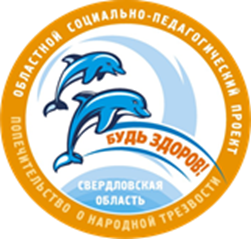 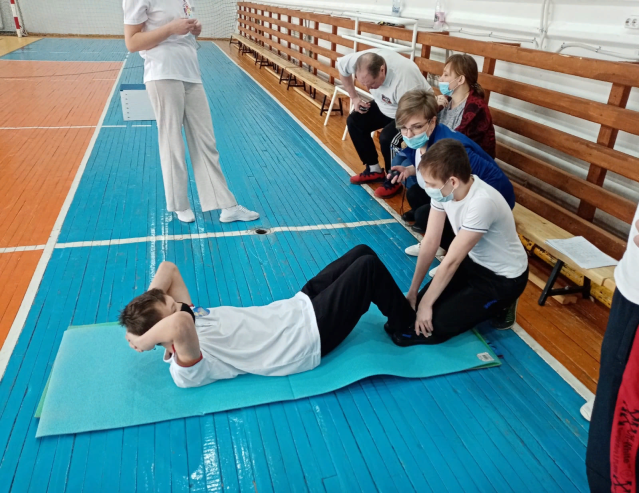 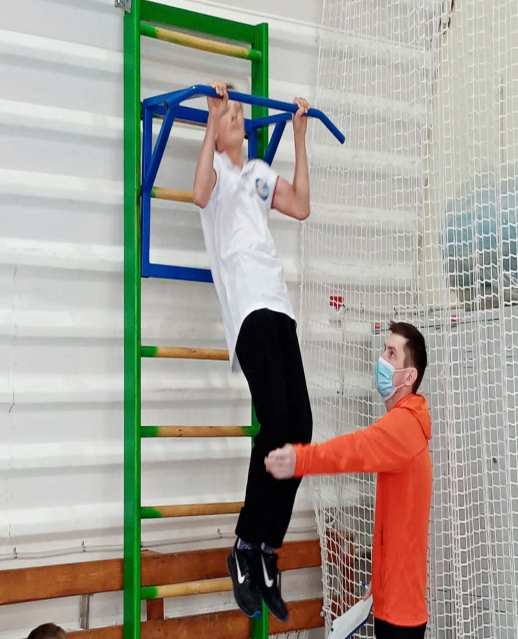 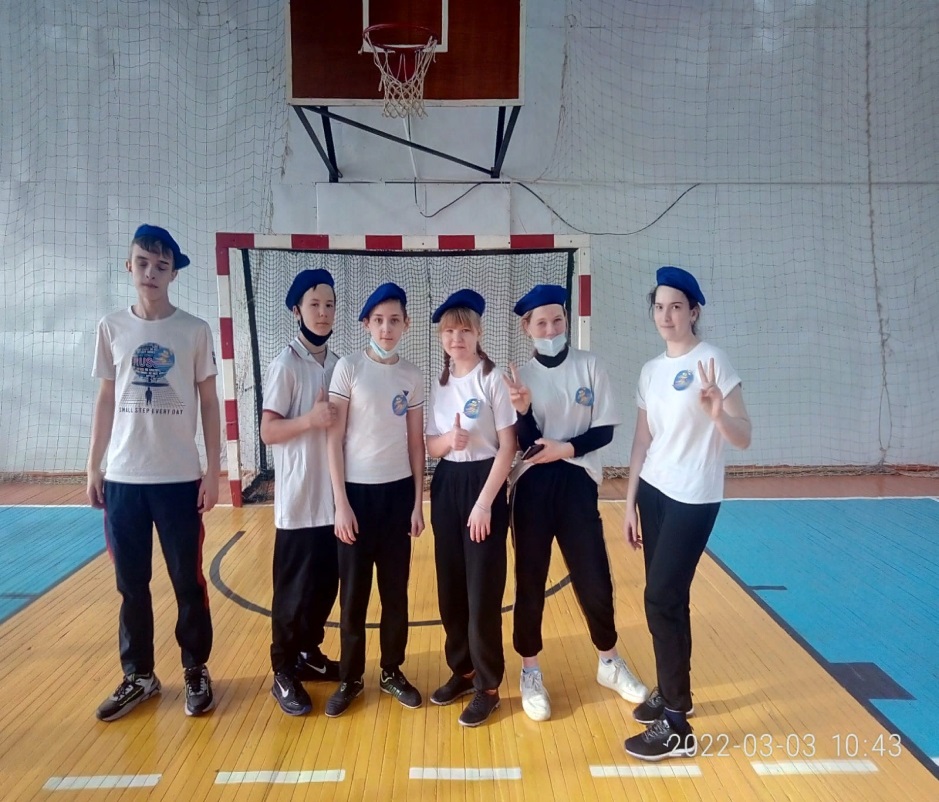 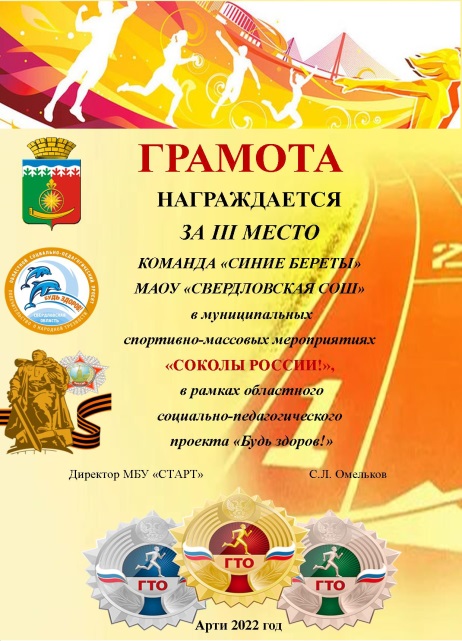 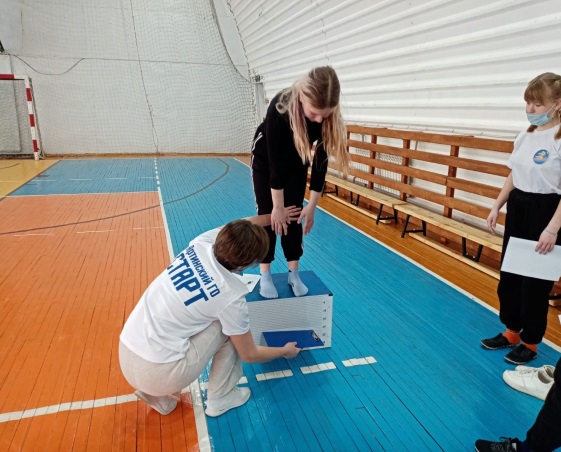 МБОУ «Свердловская  ООШ»Куратор: Меньшикова Ольга Николаевна
Координатор: Елисеев Денис Алексеевич
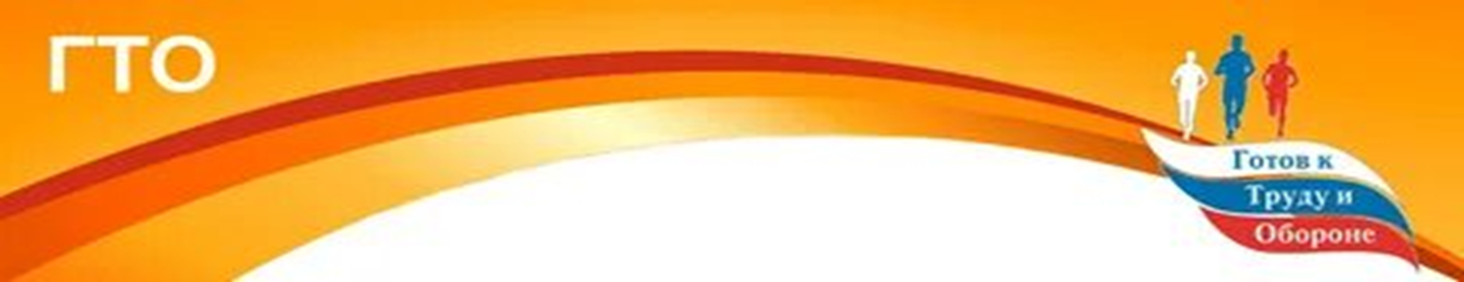 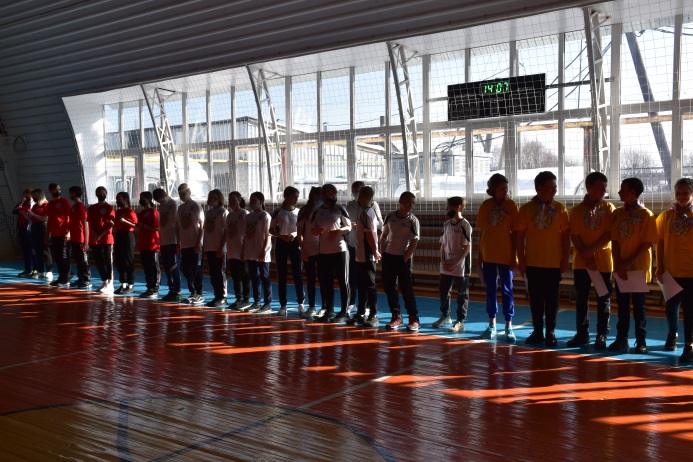 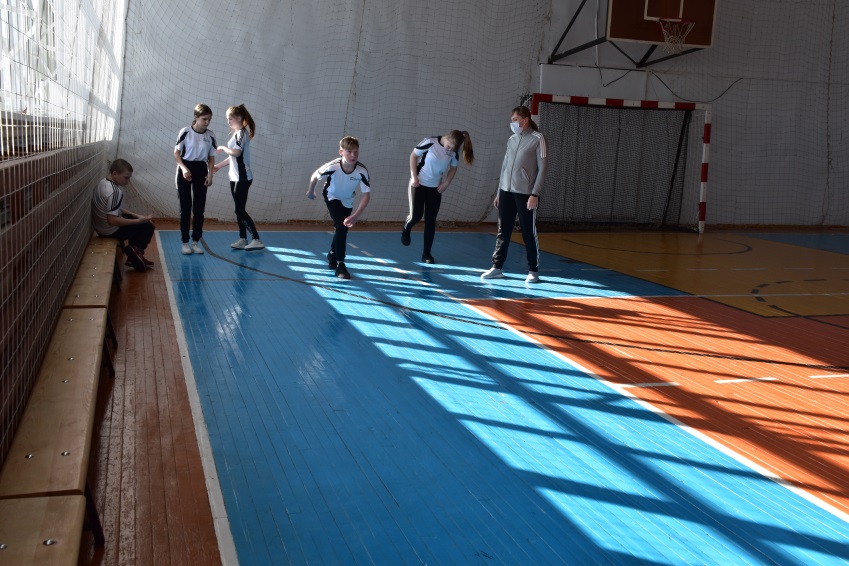 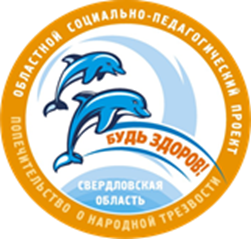 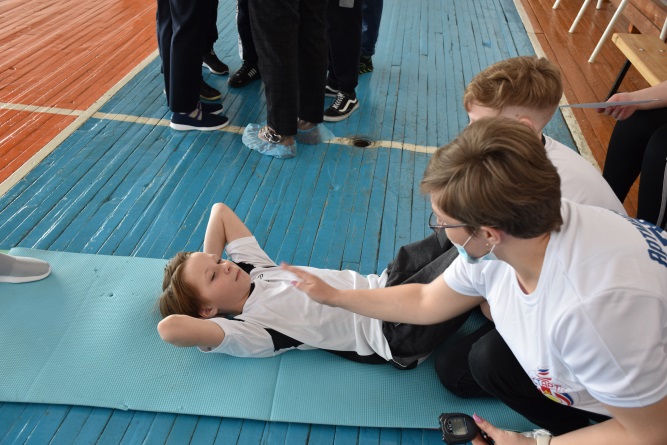 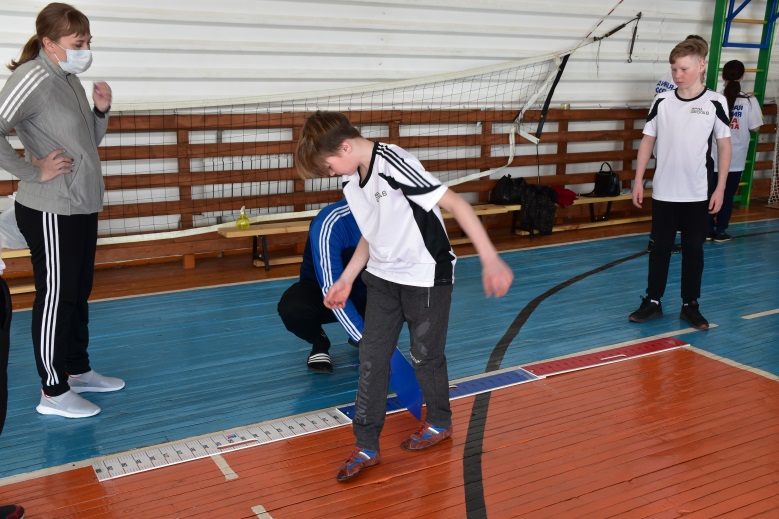 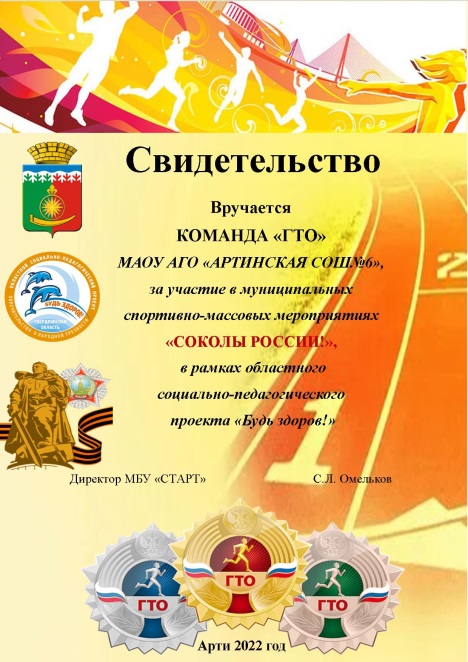 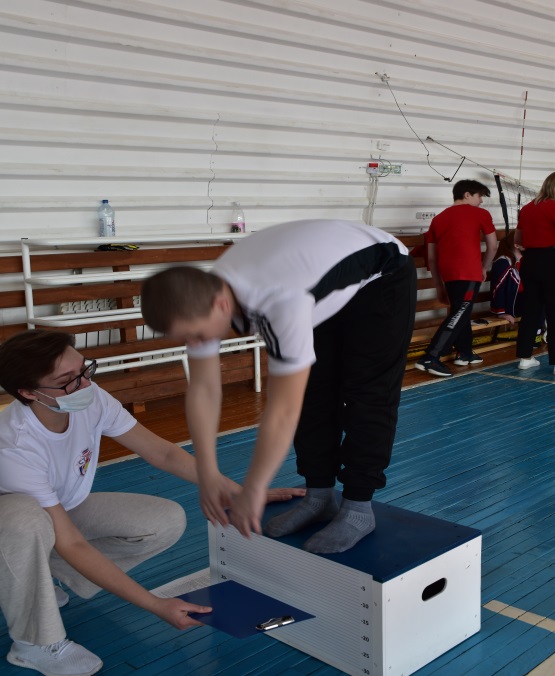 МАОУ АГО «Артинская СОШ №6»Куратор:  Некрасова Екатерина Владимировна 
Координатор: Федотова Ирина Анатольевна
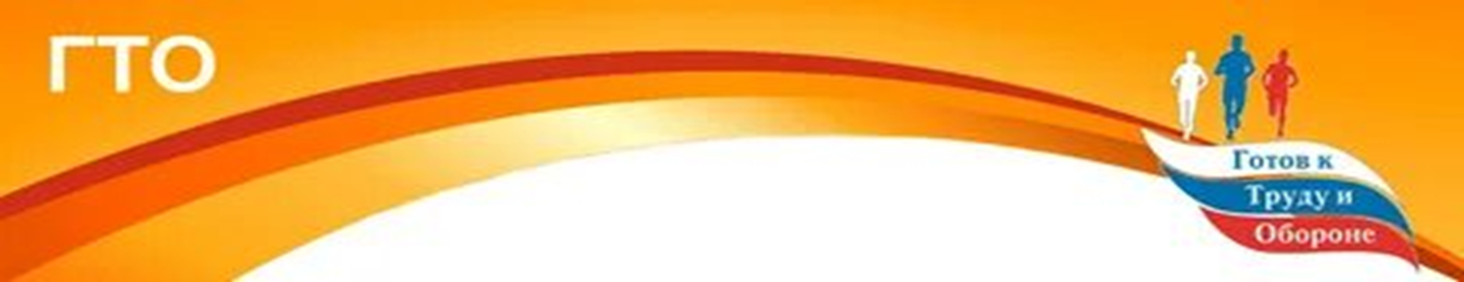 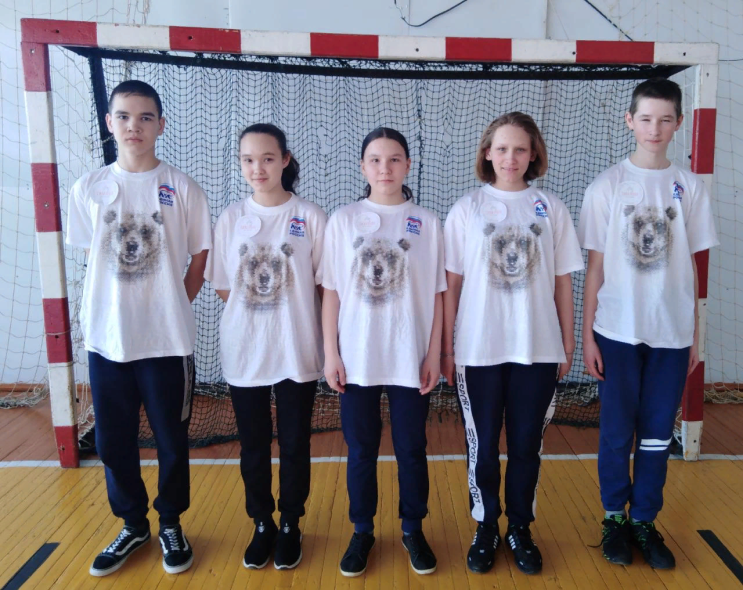 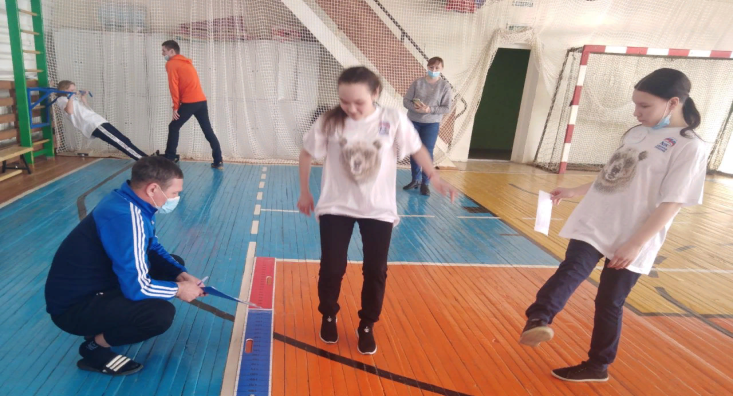 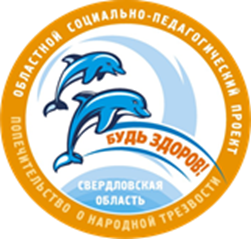 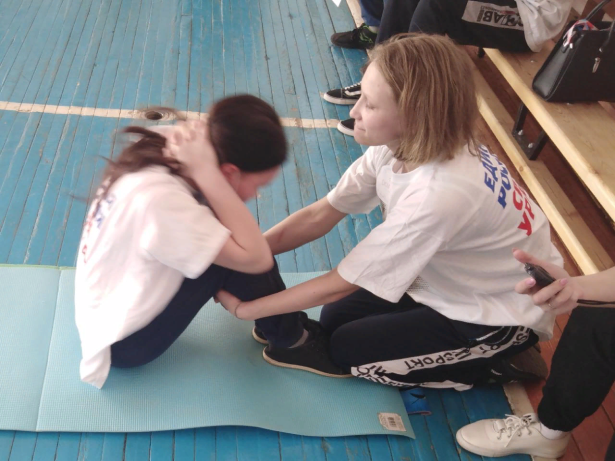 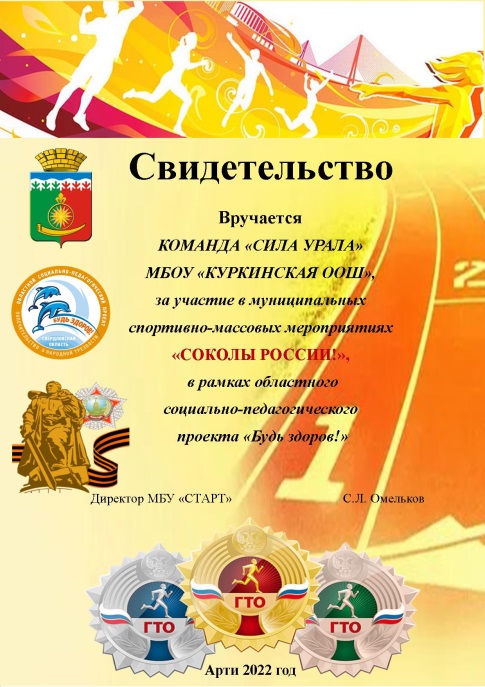 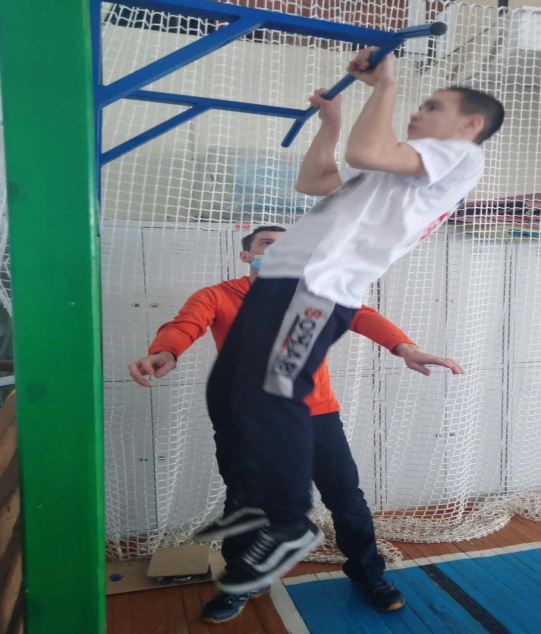 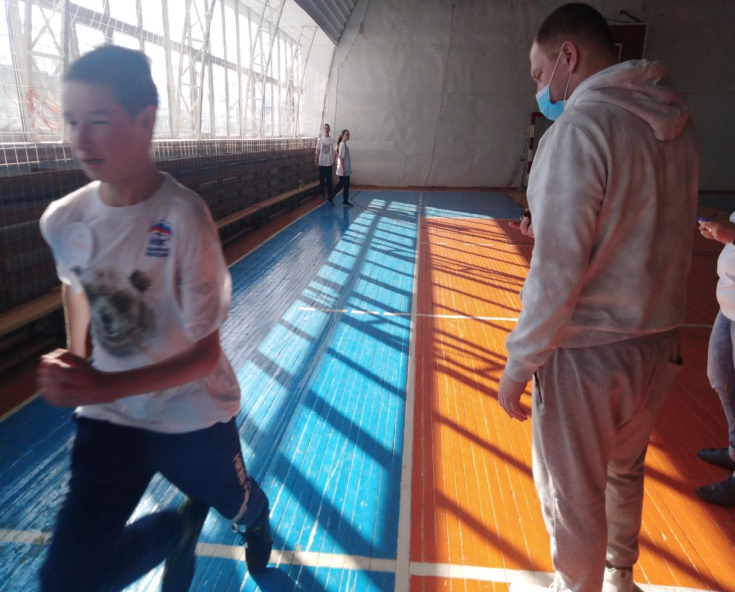 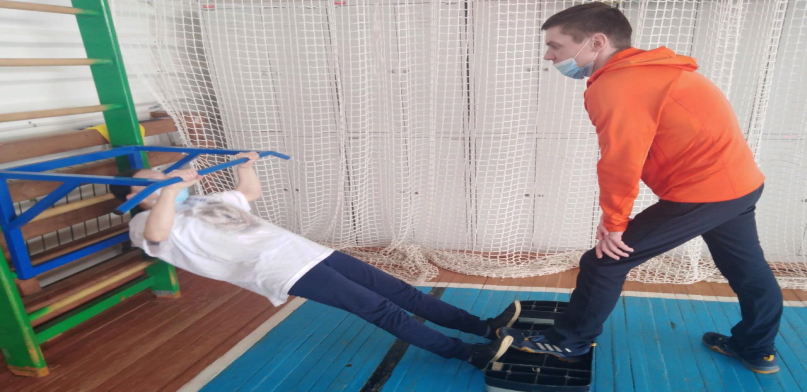 МБОУ «Куркинская  ООШ»Куратор: Иванова Татьяна Сергеевна
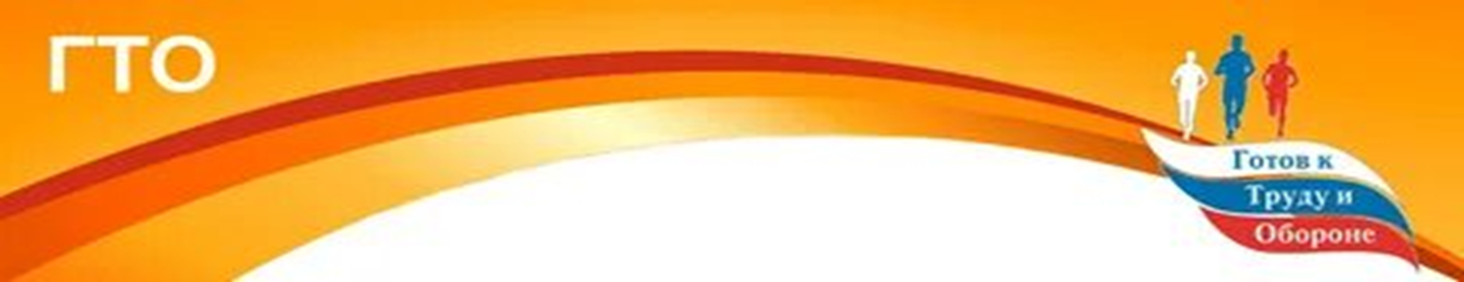 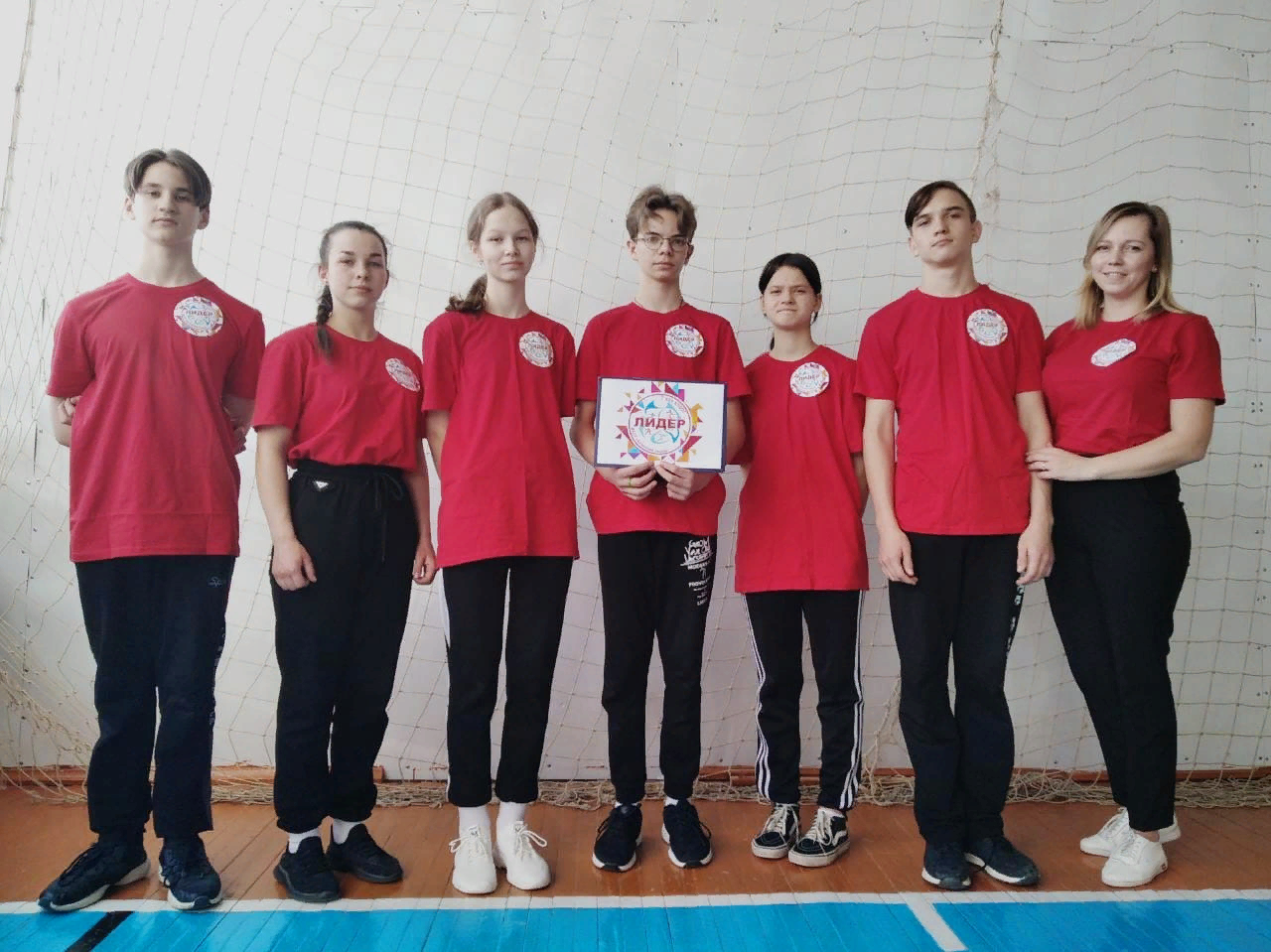 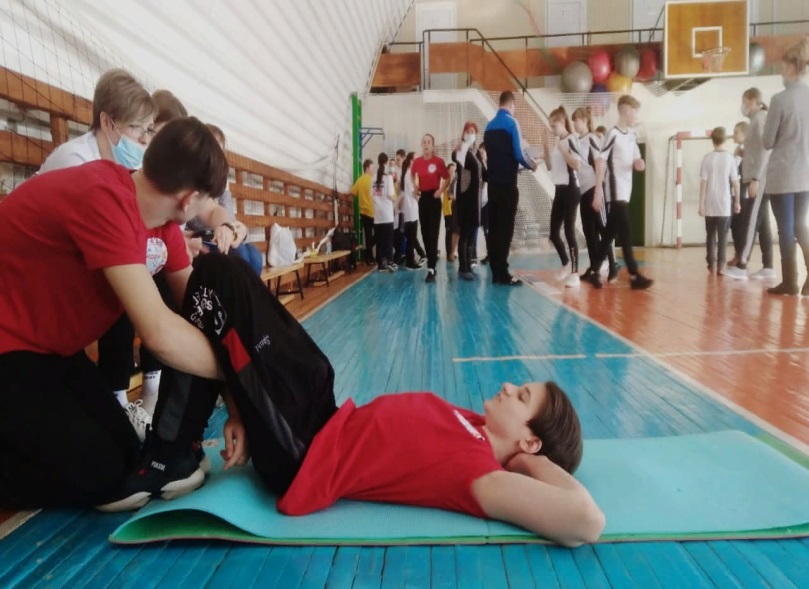 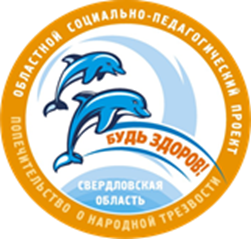 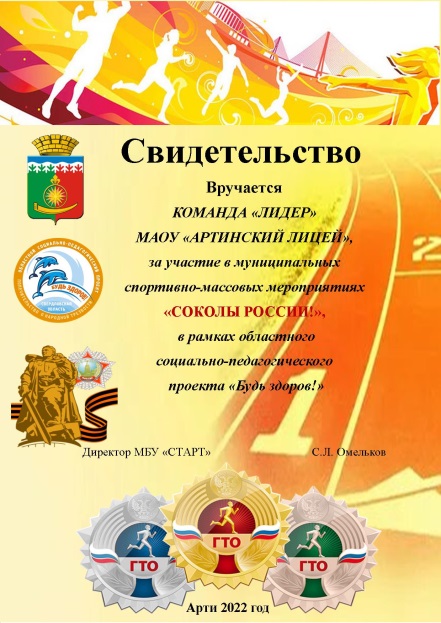 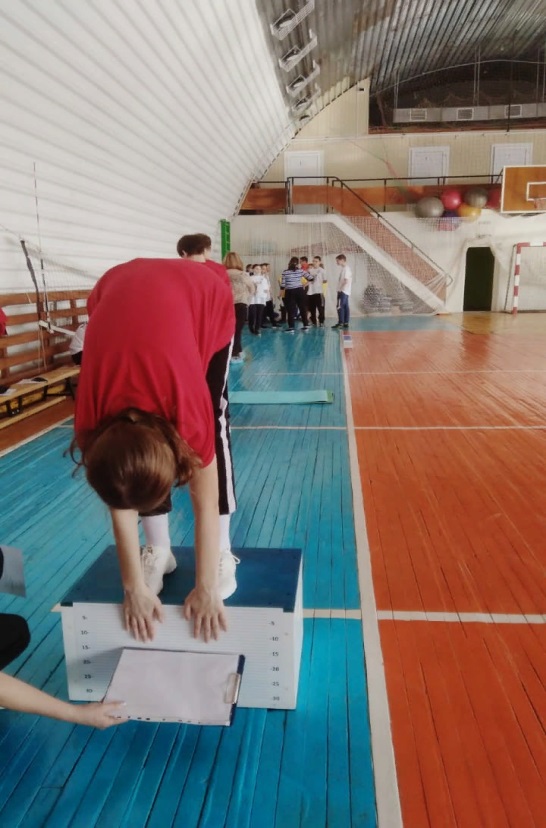 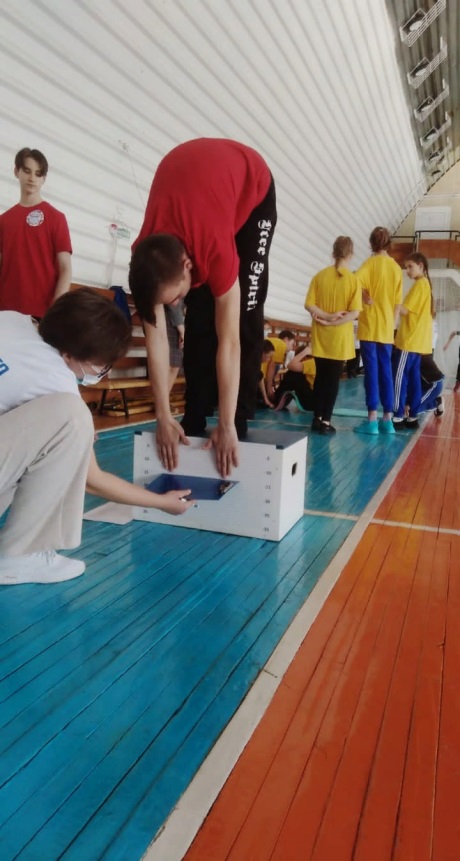 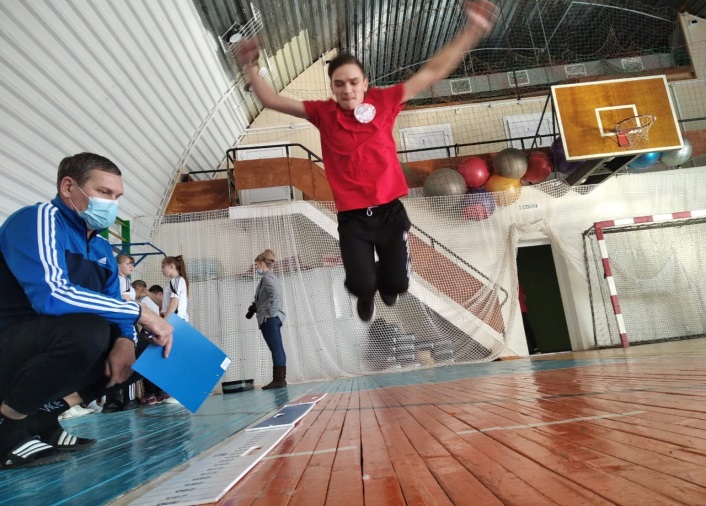 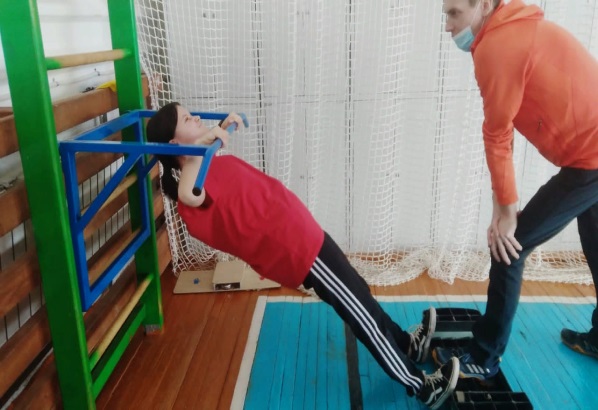 МАОУ «Артинский лицей»Куратор:  Русинова Татьяна Викторовна
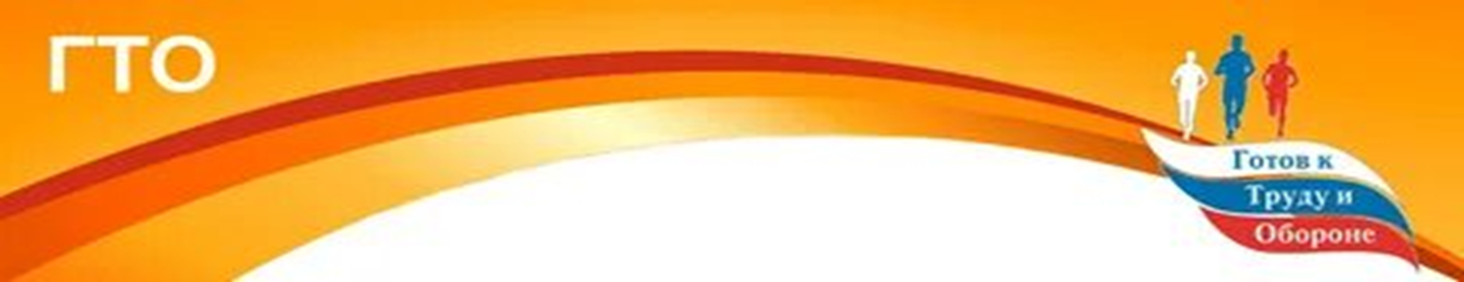 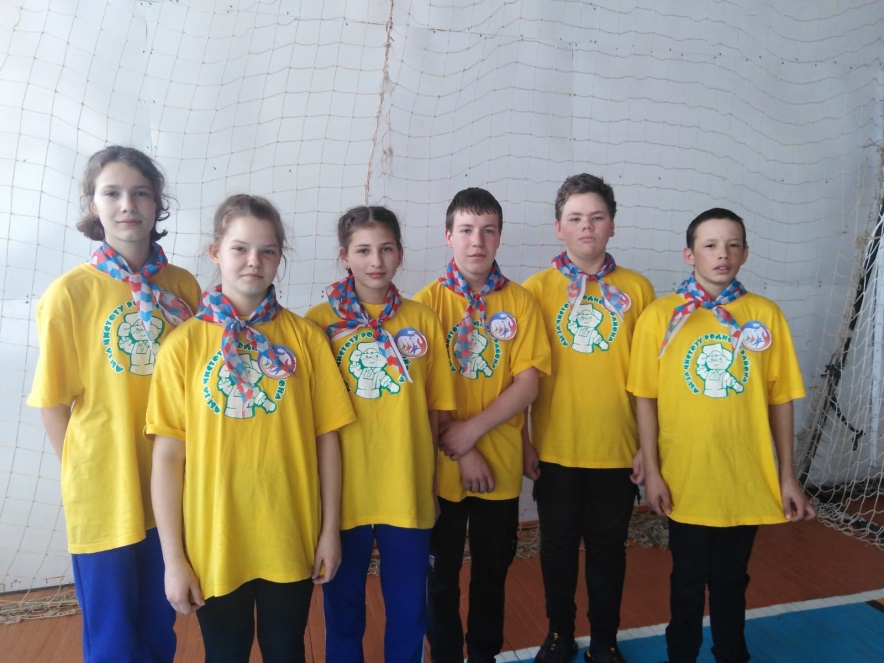 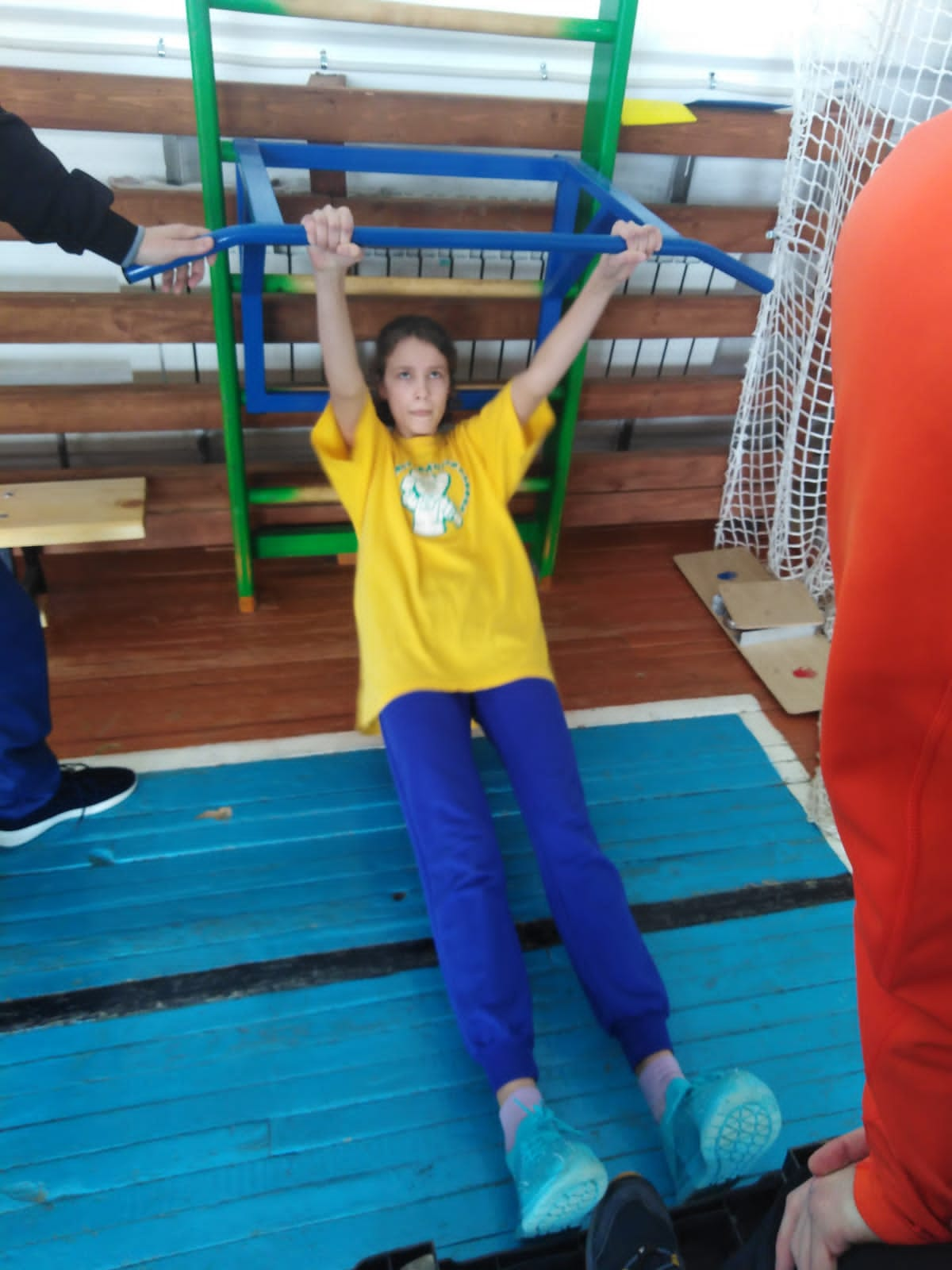 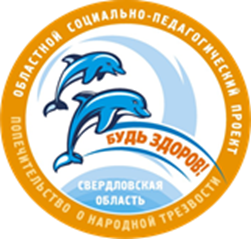 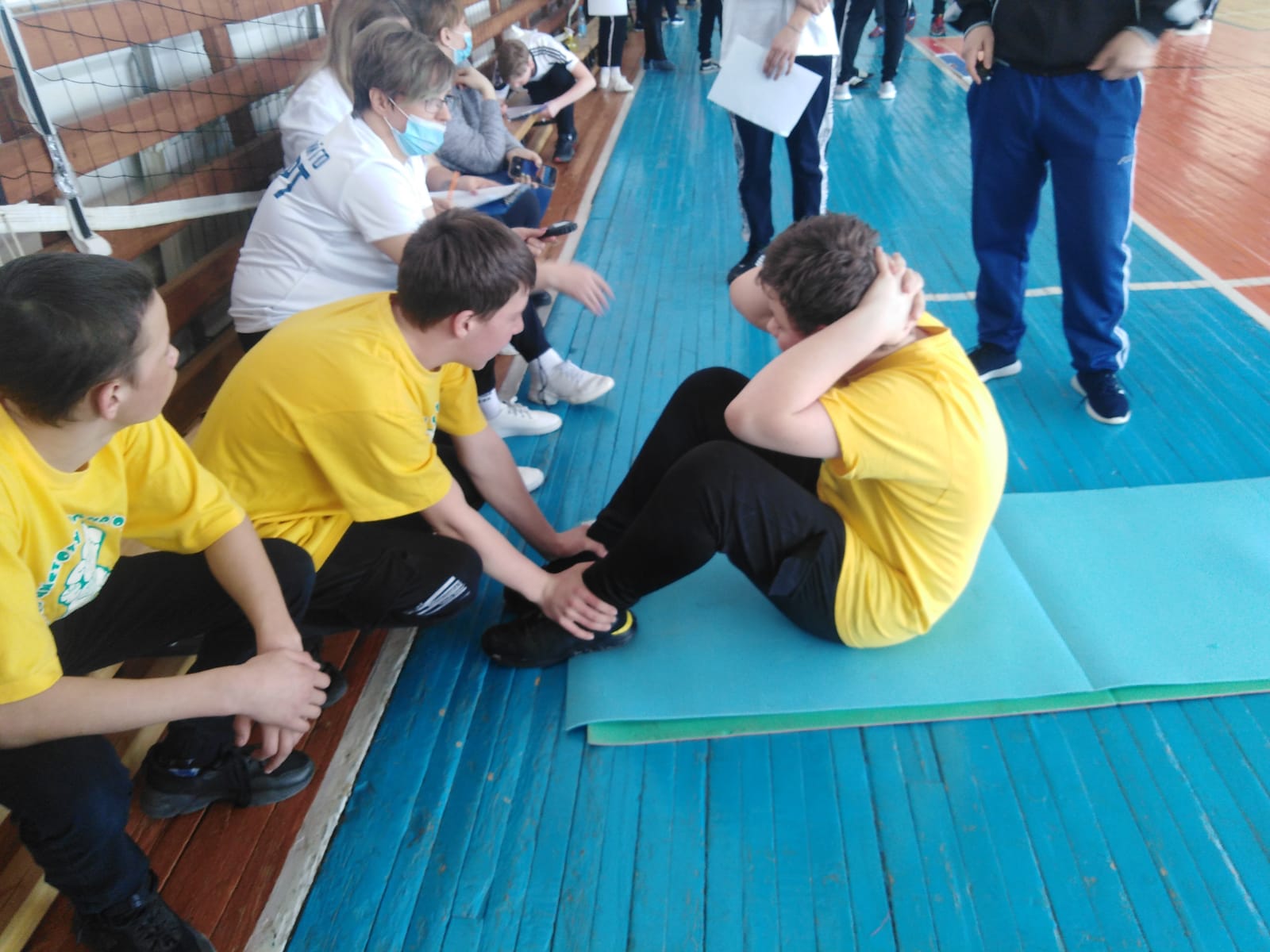 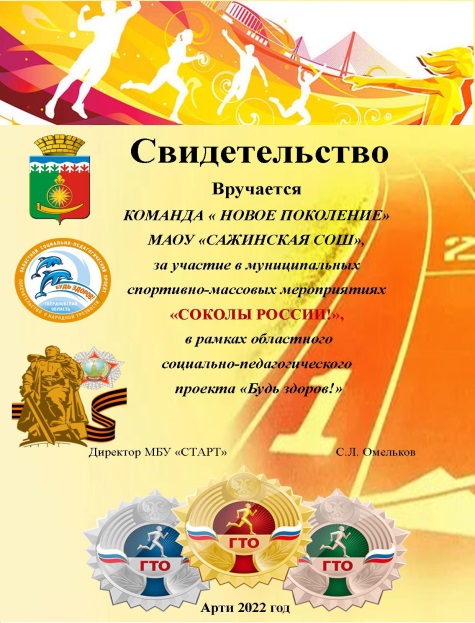 МАОУ «Сажинская СОШ»
Куратор: Гордеева Наталья Сергеевна
Координатор: Мезенцев Андрей Сергеевич
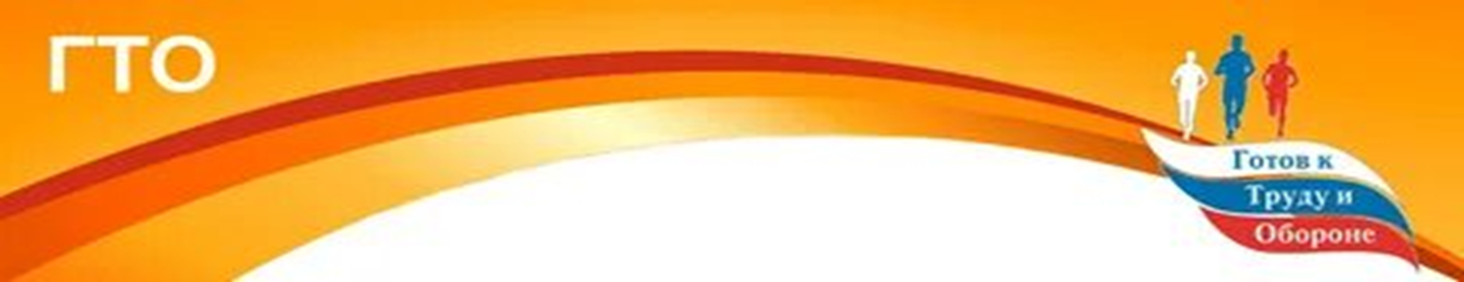 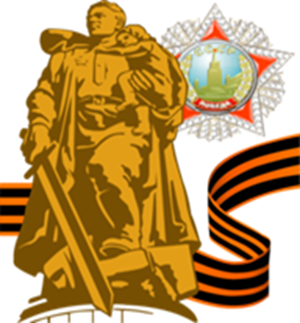 Тест «Национальные герои Отечества»
МАОУ АГО «Артинская СОШ №1» - 153 баллаМАОУ «Манчажская СОШ» - 167 баллаМБОУ «Свердловская СОШ» - 178 балловМАОУ АГО «Артинская СОШ №6» -178 балловМАОУ «Артинский лицей» - 171 баллМАОУ «Сажинская СОШ» -154 баллаМБОУ «Куркинская ООШ» - 174 балла
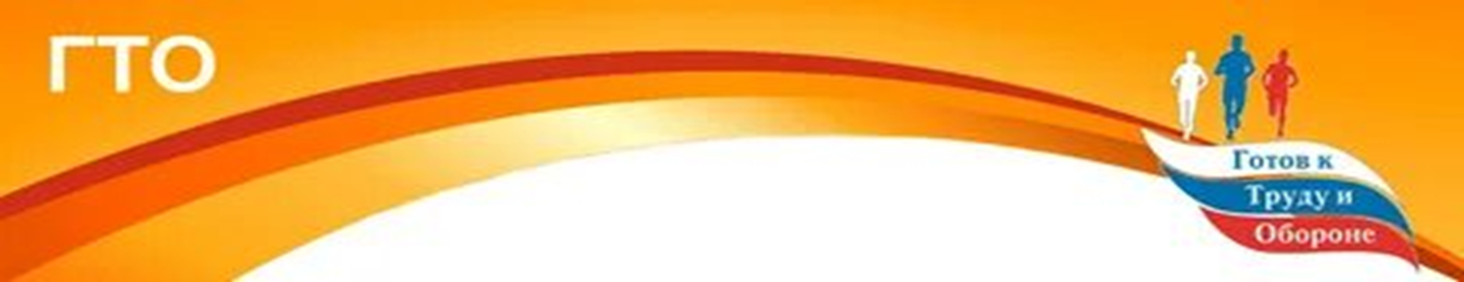 ИТОГИ нормативы ГТО:
МАОУ АГО «Артинская СОШ №1» -1648 балловМАОУ «Манчажская СОШ» -1533 баллаМБОУ «Свердловская СОШ» - 1370 балловМАОУ АГО «Артинская СОШ №6» - 1293 баллаМАОУ «Артинский лицей» - 1286 балловМАОУ «Сажинская СОШ» - 1193 баллаМБОУ «Куркинская ООШ»- 1199 балла
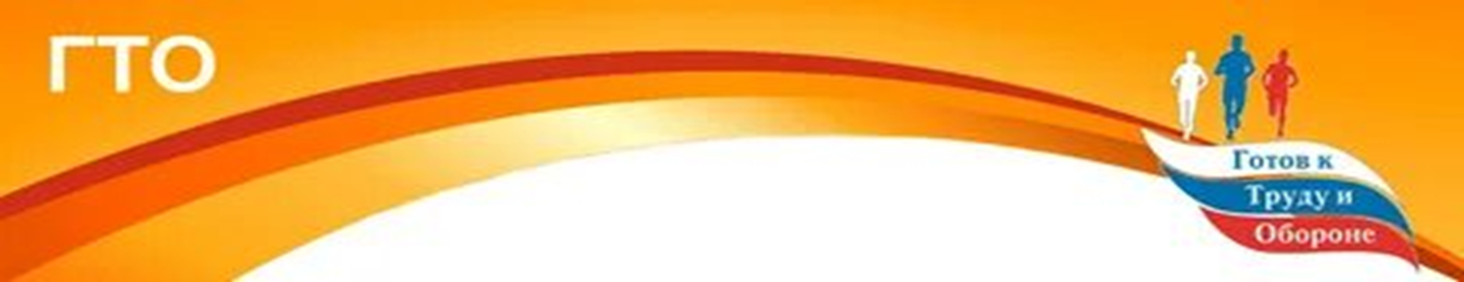 Классам участникам муниципального конкурса «Соколы России», в рамках проекта «Будь здоров!» по итогам присуждаются баллы:  МАОУ АГО «Артинская СОШ №1»- 5 балловМАОУ «Манчажская СОШ»- 4 баллаМБОУ «Свердловская СОШ»- 3 балла МАОУ АГО «Артинская СОШ №6»- 2 баллаМАОУ «Артинский лицей»- 2 баллаМАОУ «Сажинская СОШ»-  2 баллаМБОУ «Куркинская ООШ»- 2 балла
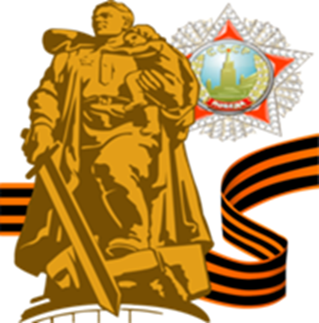 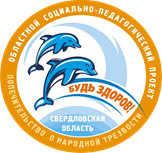 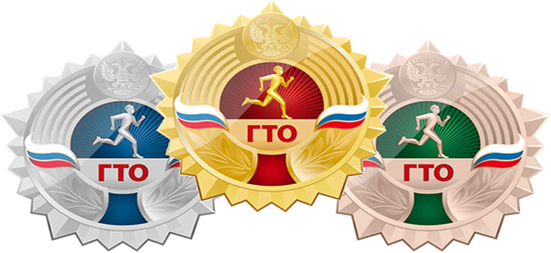